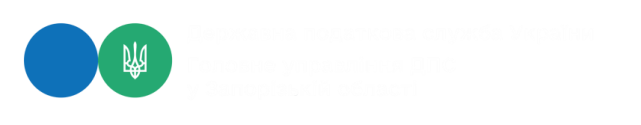 Порядок розрахунку нарахованої середньої заробітної плати 
застрахованих осіб-працівників
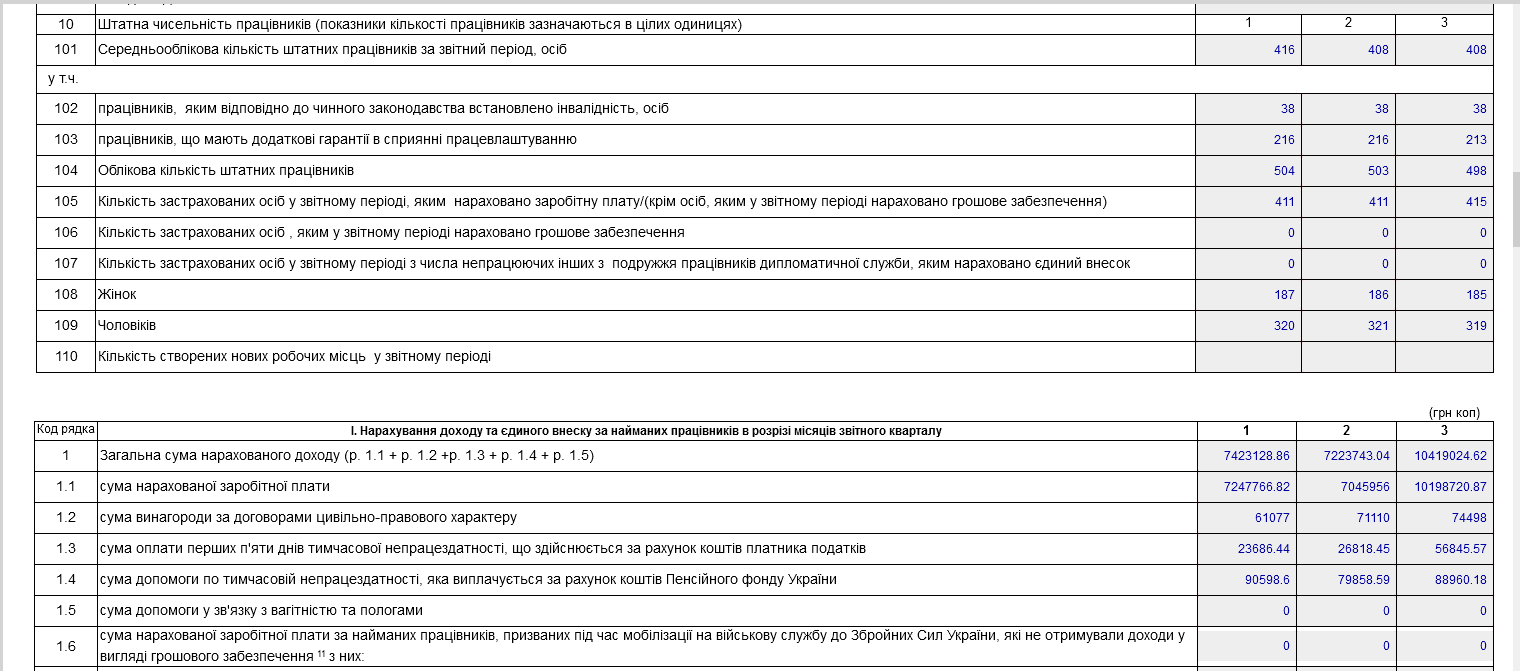 розмір нарахованої 
середньої заробітної плати 
застрахованих осіб-працівників
р.1.1 + р.1.3 + р.1.4 

р.105
=